Computação Gráfica
Shaders
Tipos de Dados (GLSL)
Os tipos básicos de variáveis são:
int, float, double, uint e bool

Vetores podem ter 2, 3 ou 4 compomentes:
vecn: o vetor padrão com n floats.
bvecn: um vetor com n booleanos.
ivecn: um vetor com n inteiros.
uvecn: um vetor com n inteiros sem sinal.
dvecn: um vetor com n doubles.

Você consegue acessar os valores dos vetores com as extensões: .x .y .z .w, ou também com rgba, ou stqp
Referência: https://learnopengl.com/
2
Estruturas de Controle
If (validação) 



For (inicialização ; validação; cada passo )



While (validação)
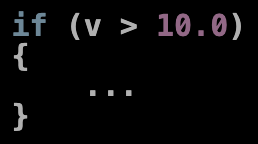 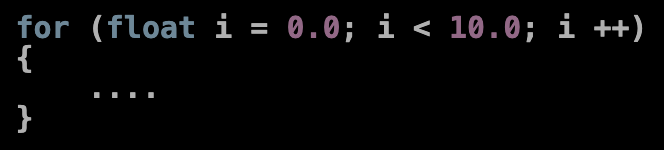 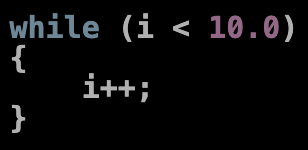 3
API GLSL
https://registry.khronos.org/OpenGL-Refpages/gl4/
4
Uniforms padrões do Shadertoy
uniform vec3 iResolution; // Resolução da Janela
uniform float iTime; // Float dos segundos passados
uniform float iTimeDelta;
uniform float iFrame;
uniform float iChannelTime[4];
uniform vec4 iMouse;
uniform vec4 iDate;
uniform float iSampleRate;
uniform vec3 iChannelResolution[4];
uniform samplerXX iChanneli;
5
Exemplo com Vetores
Um recurso interessante é o swizzling, onde você pode combinar e misturar os valores do vetor, por exemplo:





Na construção de vetores, várias formas de combinação também são viáveis, por exemplo:
vec2 someVec;
vec4 differentVec = someVec.xyxx;
vec3 anotherVec = differentVec.zyw;
vec4 otherVec = someVec.xxxx + anotherVec.yxzy;
vec2 vect = vec2(0.5, 0.7);
vec4 result = vec4(vect, 0.0, 0.0);
vec4 otherResult = vec4(result.xyz, 1.0);
Referência: https://learnopengl.com/
6
Fazer discussão de frequência, fase, amplitude
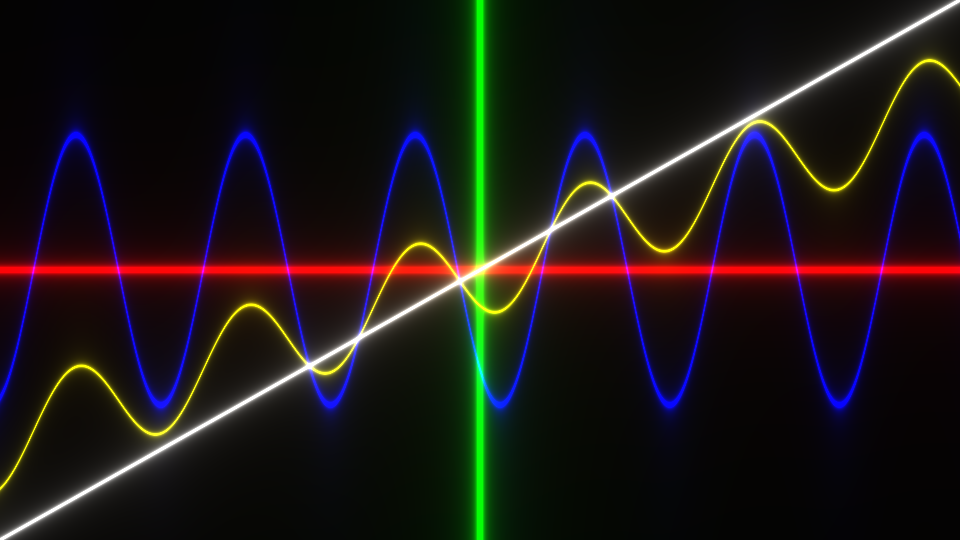 float SAMPLE = 200.0;

void mainImage( out vec4 fragColor, in vec2 fragCoord )
{
    vec2 uv = (fragCoord - iResolution.xy / 2.0) / iResolution.y;
       
    vec3 col = vec3(0.005, 0, 0) / abs(uv.y);
    col += vec3(0, 0.005, 0) / abs(uv.x);
    
    float lin = uv.x - uv.y * iResolution.x / iResolution.y;
    col += vec3(0.005, 0.005, 0.005) / abs(lin);
    
    float func = sin(uv.x*20.0 - iTime) * 0.25 - uv.y ;
    col += vec3(0, 0, 0.005) / abs(func);
    
    col += vec3(0.005, 0.005, 0) / abs(lin+func);
    
    
    fragColor = vec4(col, 1.0);
}
7
Fragment Shader - Exemplos
Simples:
Introdução: https://www.shadertoy.com/view/MXfBW4

Círculo: https://www.shadertoy.com/view/l3fBWr

Movimento: https://www.shadertoy.com/view/43ffW8 

Blobs: https://www.shadertoy.com/view/4XXfzj

Médio:
Torus infinito: https://www.shadertoy.com/view/X32BDz

Visualização de função: https://www.shadertoy.com/view/lX2BRK

Torus musical: https://www.shadertoy.com/view/MXsBD8

Complexo:
Torus complexo: https://www.shadertoy.com/view/4XsfWN

Reaction Diffusion: https://www.shadertoy.com/view/4XSfW1
8
Fragment Shader - Atividade
9
Imagem:F.Andreussi(BUW)
Fragment Shader - Atividade
Desafios:
10
Imagem:F.Andreussi(BUW)
Fragment Shader – Gabarito atividade
https://www.shadertoy.com/view/43XfR2
11
Imagem:F.Andreussi(BUW)
Correção da atividade na Unity
Próximo projeto
Dicas:
Crie um círculo.
Crie um blob.
Crie múltiplos blobs com um for().
Use fract().
Gere um ruído em bloco.
Brinque com os parâmetros pra gerar diferenças significativas entre as células e blobs.
13
Rubrica
C: Fazer até aqui:






C+ até A+: Colocar algo extra. Exemplos:
14
Referências
Baseado:
https://www.shadertoy.com/

Usando:
https://inspirnathan.com/posts/49-shadertoy-tutorial-part-3

Documentações:
https://iquilezles.org/ 
https://thebookofshaders.com/
15
Computação Gráfica
Luciano Soares<lpsoares@insper.edu.br>
Fabio Orfali<fabioo1@insper.edu.br>
Gustavo Braga<gustavobb1@insper.edu.br>